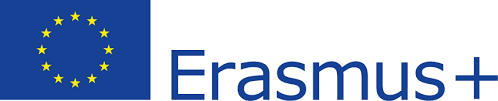 Y.E.S.
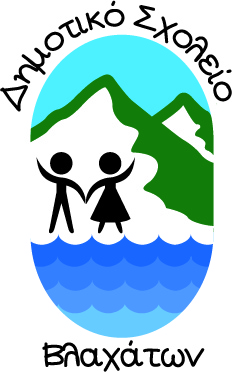 3η Δεκεμβρίου- Ημέρα των ΑΜΕΑ3rd December – The World Day of People with special Needs
Παρακολουθήσαμε βίντεο για να δούμε τις ειδικές ικανότητες που έχουν αναπτύξει τα ΑΜΕΑ  και τις δυσκολίες που αντιμετωπίζουν.
We watched videos to see the special abilities that People with SN have developed and the difficulties that they face.
Ζωγραφική με το «άλλο» χέρι.
Painting with the “wrong” hand
Ζωγραφική με το πόδι.
Painting with legs.
Ζωγραφική με το στόμα.Painting with the mouth.
Μετακίνηση χωρίς πόδια.Movement without using legs.
Οδήγηση τυφλού.Guidance of the blind.
Βρίσκω το σωστό πρόσωπο αναγνωρίζοντας τη φωνή.Find the right person by recognizing the voice.
Αναγνώριση αντικειμένων.Recognizing items.
Γλώσσα του σώματος & ΝοηματικήBody Language & Sign Language